Korean class
WEEK 8
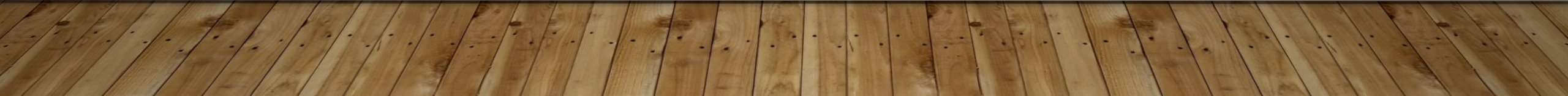 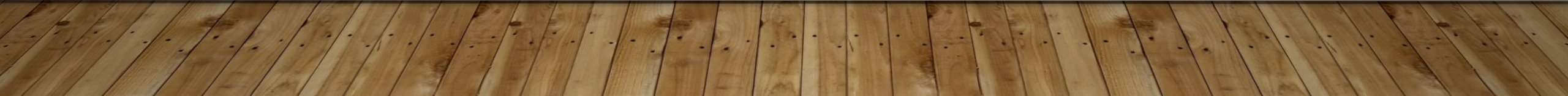 Index
Counter
Question word
Conjunction
Adverb
Key sentences
counter
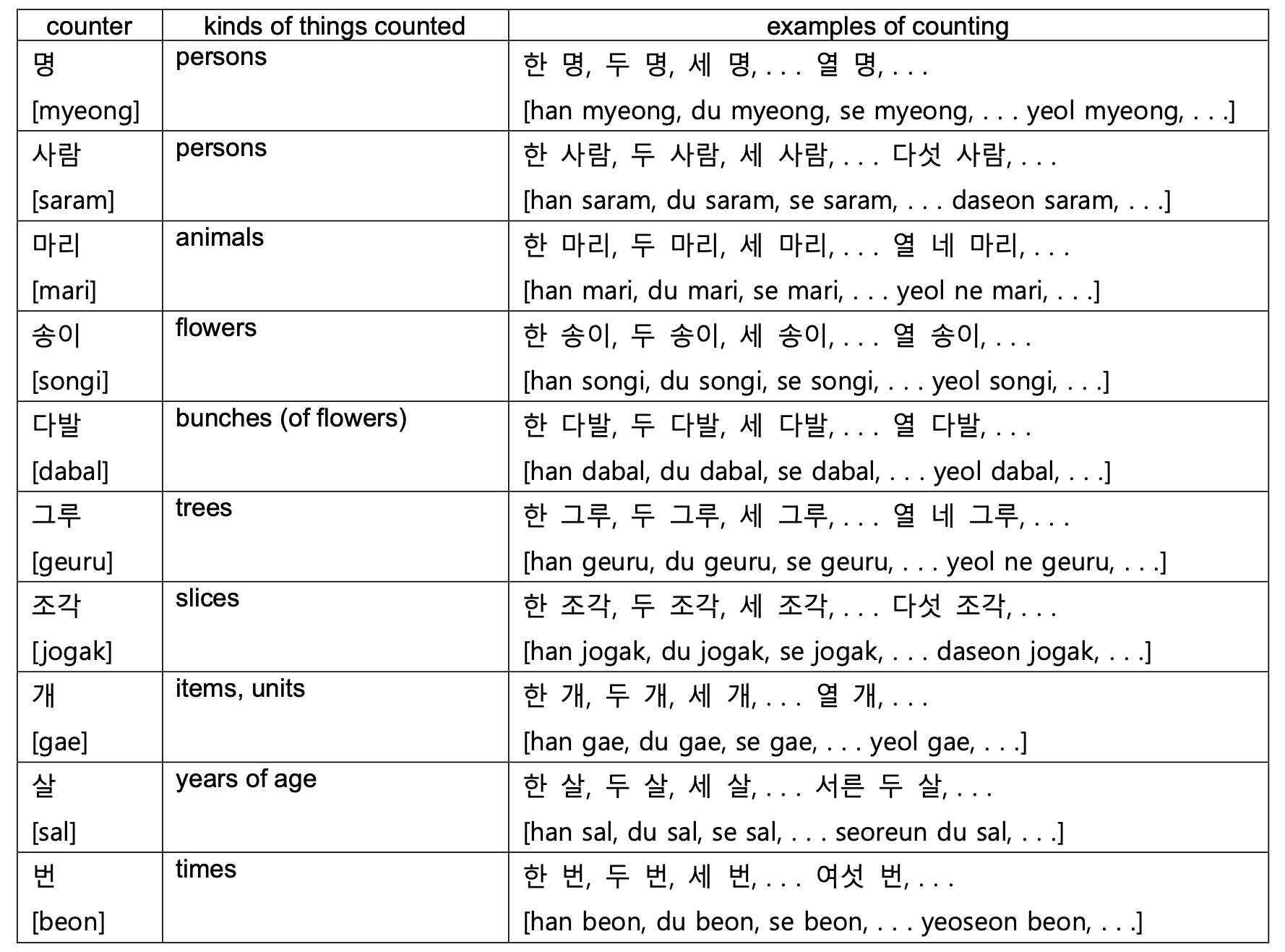 Question word
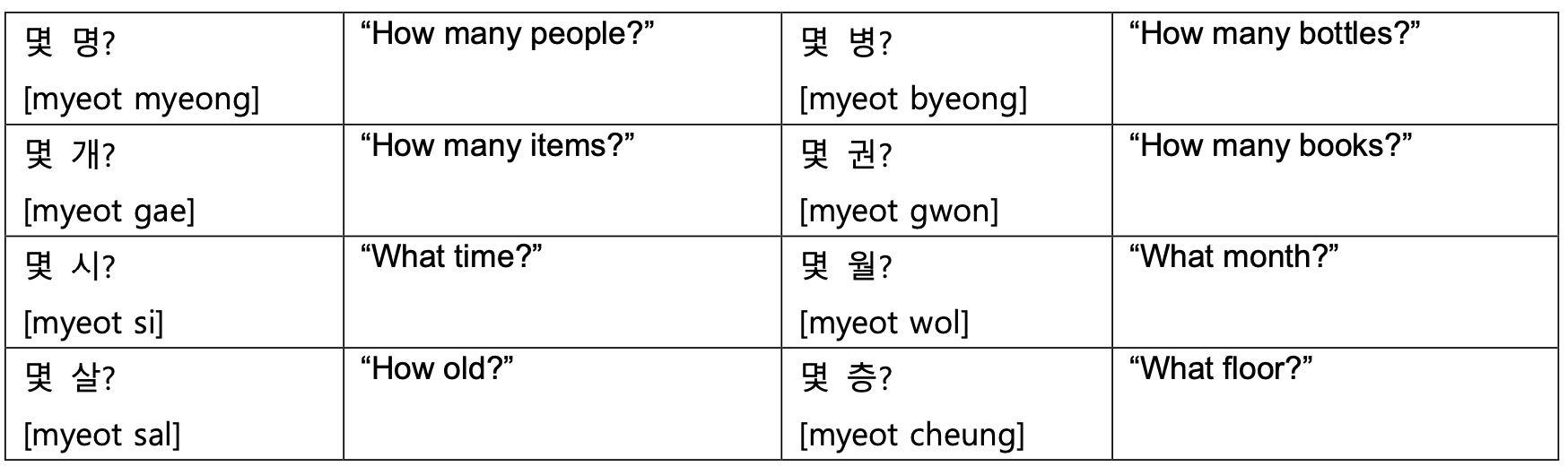 Conjunctions
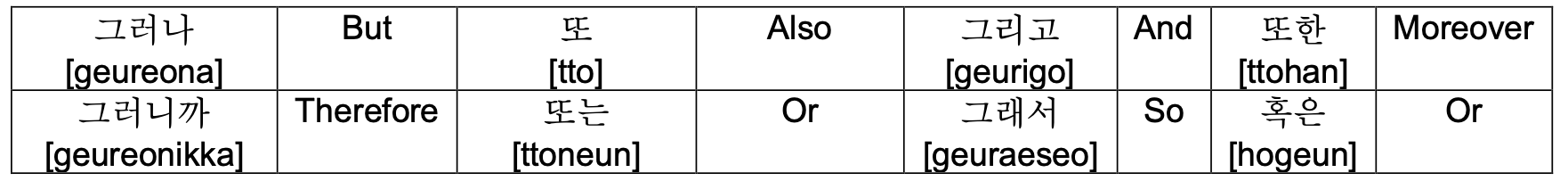 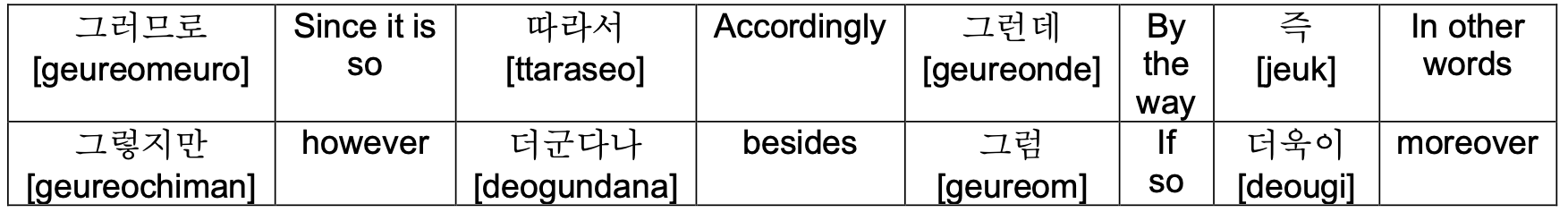 Adverb – note: first word in the table is [bballi] not [deougi]
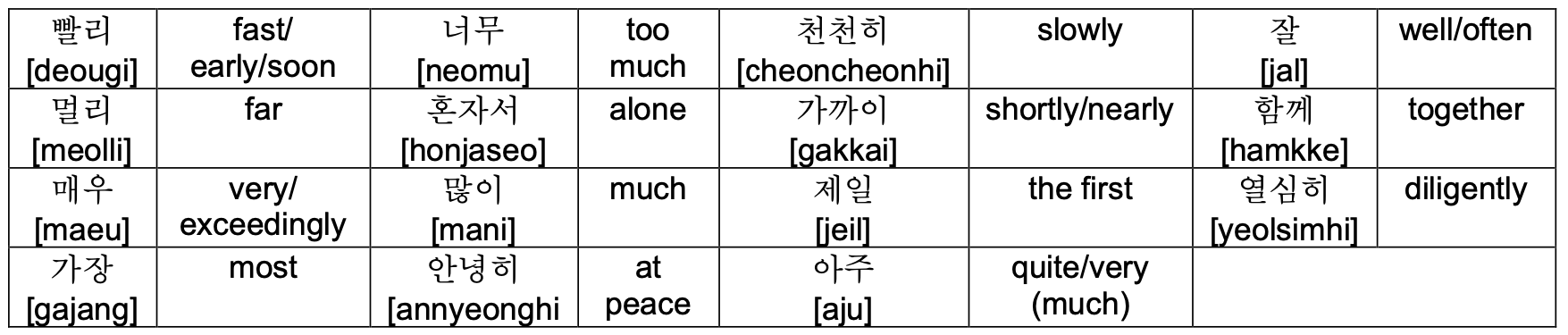 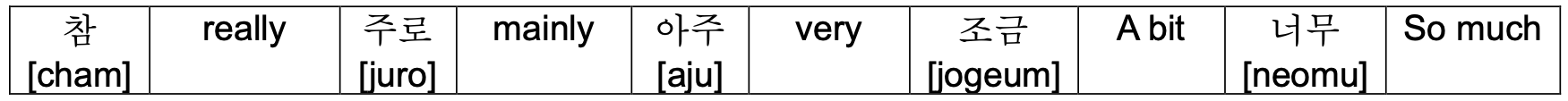 가족은 몇 분이나 됩니까? 
How many people are there in your family?
[gajogeun myeot bunina doemnikka] 
→(noun)은 몇 (counter)이나 됩니까?
남편은 무슨 일을 하세요? 
What does your husband do for a living? 
[nampyeoneun museun ireul haseyo] 
→(noun)은 무슨 (noun)을 하세요? 
아들은 둘이고 딸은 없습니다. 
I have two sons, but no girls. 
[adeureun durigo ttareun eopseumnida]
→(noun)은 (number)고 (noun)은 (number)입니다.
기혼입니다. / 미혼입니다. 
I’m married. / I’m single. → (noun)입니다. 
[gihonimnida. / mihonimnida]
Key sentences- private question
나이를 여쭤봐도 될까요? 
May I ask your age?
[naireul yeojjwobwado doelkkayo] 
→(noun)을 여쭤봐도 될까요?
당신의 종교는 뭡니까? 
What’s your religion? 
[dangsinui jonggyoneun mwomnikka]
→당신의 (noun)은 뭡니까?

저는 기독교 신자입니다. 
I’m a Christian.
[jeoneun gidokgyo sinjaimnida]→저는 (religion) 신자입니다.
Key sentences- private question
전주에서 태어나 서울에서 자랐습니다. 
I was born in Jeonju and raised in Seoul. 
[Jeonjueseo taeeona seoureseo jaratseumnida] 
→(place)에서 (verb) (place)에서 (verb). 

어느 학교 나오셨나요? 
Which school did you graduate from? 
[eoneu hakgyo naosyeonnayo]
→ 어느 (noun) (verb)? 

교육학을 전공하고 있습니다. 
I’m majoring in education. 
[gyoyukageul jeongonghago itseumnida]
Key sentences- private question
몇 시에 만날까요? 
What time shall we meet? 
[myeot sie mannalkkayo]
→몇 시에 (verb)? 

6시 45분이에요. 
It’s quarter to seven. 
[6si 45bunieyo] 
→(number)시 (number)분이에요.

오늘이 무슨 요일이죠? 
What day is it today? 
[oneuri museun yoirijyo] 
→(noun)이 무슨 요일이죠?
Key sentences- private question
생일이 언제십니까? 
When is your birthday? 
[saengiri eonjesimnikka]
→(noun)이 언제입(십)니까?

다음 모임은 7월 15일 화요일입니다.
The next meeting will be on Tuesday, July 15th.
[daeum moimeun 7wol 15il hwayoirimnida.] 
 →(noun)은 (number)월 (number)일 (day)입니다. 

우리 휴가가 언제 시작이지? 
What date does our vacation start? 
[uri hyugaga eonje sijagiji]
→(noun)이 언제 (verb)?
Key sentences- time & date
언제 서울에 도착했습니까? 
When did you arrive in Seoul? 
[eonje seoure dochakaetseumnikka] 
→언제 (noun)에 (verb)? 

가장 편한 시간은 언제세요
 When is the most convenient time for you? 
[gajang pyeonhan siganeun eonjeseyo]
→(adj) 시간은 언제세요?

벌써 6시가 넘었어요. 
It’s already after six.
[beolsseo 6siga neomeosseoyo]→벌써 (time)이/가 넘었어요.
Key sentences- time & date
전공 수업 건물을 찾아가려면 어디로 가야하나요?“Where should I go to find the major class building?”
 [jeongong sueop geonmureul chajagaryeomyeon eodiro gayahanayo]
:→(where) 을 찾아가려면 어디로 가야하나요?
 학생 식당에 가서 점심먹자.“Let’s have a lunch in student cafeteria” 
[haksaeng sikdange gaseo jeomsimmeokja.]
:→(where)에 가서 점심먹자.
 이번학기에몇학점들어?“How many credits do you take this semester?” 
[ibeon hakgie myeot hakjeom deureo] 
:→(when)에 몇 학점 들어?
Key sentences- in school
과제 제출일이 언제까지야?“When is the dead-line of assignment?”
[gwaje jechuriri eonjekkajiya]
 :→(what)이 언제까지야? 
장학금을 받으려면 어떤 기준을 충족해야하나요?“Which criteria should be met to get a scholarship?” 
[janghakgeumeul badeuryeomyeon eotteon gijuneul chungjokaeyahanayo]
 :→(what)을 받으려면 어떤 기준을 충족해야하나요?
오늘 팀플하러 가야해.“I have to go to the team meeting today.” 
[oneul timpeulhareo gayahae]
 :→(when) (what)하러 가야해
Key sentences- in school
오늘 같이 과제 할래?“Do you want to work together today?” 
[oneul gachi gwaje hallae]:→(when) 같이 (what)할래?
수업 끝나고 아르바이트 가야해.“I have to go for part time job after class.” 
[sueop kkeunnago areubaiteu gayahae]
 :→(what) 끝나고 (where)가야해.
 시험 끝나고 술마시러 가자. 
“Let’s go drink after the exam.” 
[siheom kkeunnago sulmasireo gaja] 
:→(what) 끝나고 술마시러 가자.
Key sentences- in school
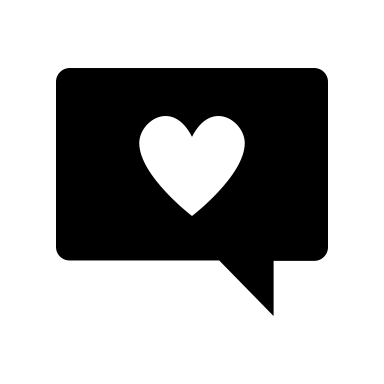 Thank you